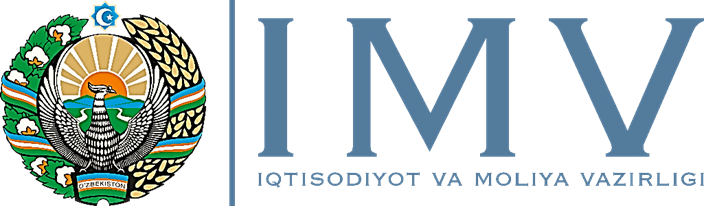 Povjerenstvo službe za riznicu u okviru Ministarstva gospodarstva i financija Republike Uzbekistana
Upravljanje likvidnošću na Jedinstvenom računu riznice Ministarstva gospodarstva i financija Republike Uzbekistana
Bakhtiyor G'aniev and Tursunboy Madraimov


Godišnji sastanak Zajednice prakse za riznicu PEMPAL-a
23. svibnja/maja 2023.
Pravna osnova za osiguravanje likvidnosti Jedinstvenog računa riznice i upravljanje sredstvima
2.
Broj proračunskih organizacija kojima služi Povjerenstvo službe za riznicu pri Ministarstvu gospodarstva i financija Republike Uzbekistana
3.
Ukupan broj obuhvaćenih proračunskih organizacija je 8603
Republika Karakalpakstan
Navoi
Grad Taškent
671
Samarkand
Namangan
Sirdaryo
411
1026
522
Khorezm
554
791
635
Andijan
725
Taškent
362
Fergana
486
530
Jizzakh
Bukhara
661
Surkhandarya
629
Kashkadarya
600
4.
Jedinstveni račun riznice u nacionalnoj valuti
5.
Jedinstveni račun riznice u stranoj valuti
Planiranje gotovine i upravljanje sredstvima državnog proračuna
6.
Planiranje gotovine – provodi se mjesečnim i godišnjim projekcijama državnog proračuna i lokalnih proračuna Republike Uzbekistana, izvora i iznosa prihoda, kao i iznosa troškova, smjera troškova i njihove svrhe.
Planiranje gotovine za prihode i rashode državnog proračuna: za proračun Republike Uzbekistana – provodi Povjerenstvo službe za riznicu; za lokalne proračune – provode regionalni odjeli riznice.
Projekcije prihoda državnog proračuna izrađuju se na temelju informacija poreznih i carinskih tijela.
Projekcije gotovinskih plaćanja za rashode državnog proračuna izrađuju se na temelju informacija iz proračunskih organizacija i primatelja proračunskih sredstava.
Izrada projekcija državnog proračuna Republike Uzbekistana i planiranje gotovine
7.
Porezna i carinska povjerenstva i druga ovlaštena tijela
Mjesečne projekcije zarade
Do 28. u tekućem mjesecu za sljedeći mjesec
Do 30. prosinca tekuće fiskalne godine za sljedeću fiskalnu godinu
Godišnje projekcije prihoda
Proračunske organizacije i primatelji proračunskih sredstava
Do 30. prosinca tekuće fiskalne godine za sljedeću fiskalnu godinu
Projekcije mjesečnih i godišnjih rashoda iz državnog proračuna
Do 30. prosinca tekuće fiskalne godine za sljedeću fiskalnu godinu
Ministarstvo gospodarstva i financija
Sredstva dodijeljena lokalnim proračunima
Do 28. u tekućem mjesecu za sljedeći mjesec
Povjerenstvo službe za riznicu
Financijsko planiranje i upravljanje
Stalno
Upravljanje likvidnošću jedinstvenog računa riznice
8.
Obrada podataka projekcije prihoda
Državno porezno povjerenstvo (projekcije prihoda)
Formiranje gotovinskog plana državnog proračuna
Povjerenstvo službe za riznicu
Državno carinsko povjerenstvo (projekcije prihoda)
Deficit
Suficit
Ministarstvo financija (projekcije prihoda i rashoda)
Izvor financiranja deficita
Formiranje informacija o izvršenju proračuna i projekcijama rashoda
Proračunske organizacije (projekcije rashoda)
Plasman domaćih obveznica
Inozemni dug
9.
Upravljanje sredstvima u Jedinstvenom računu riznice
Povjerenstvo službe za riznicu jedino je ovlašteno tijelo za plasman privremeno slobodnih sredstava na jedinstveni račun riznice Ministarstva gospodarstva i financija u depozite komercijalnih banaka.
Proračunske organizacije i fondovi polažu svoja privremeno slobodna sredstva u bankovne depozite podnošenjem naloga Povjerenstvu za službu riznice.
Privremena slobodna sredstva i neproračunska privremena slobodna sredstva za bankovne depozite polažu se na temelju elektroničke dražbe koja se provodi stavljanjem obavijesti u posebni informacijski sustav Ministarstva gospodarstva i financija.
E-dražba se provodi u roku od jednog bankarskog dana.
Privremena slobodna sredstva polažu se u depozite poslovnih banaka na razdoblje od 12 do 24 mjeseca.
10.
Proces stavljanja privremeno neaktivnih sredstava proračunskih organizacija u bankovne depozite
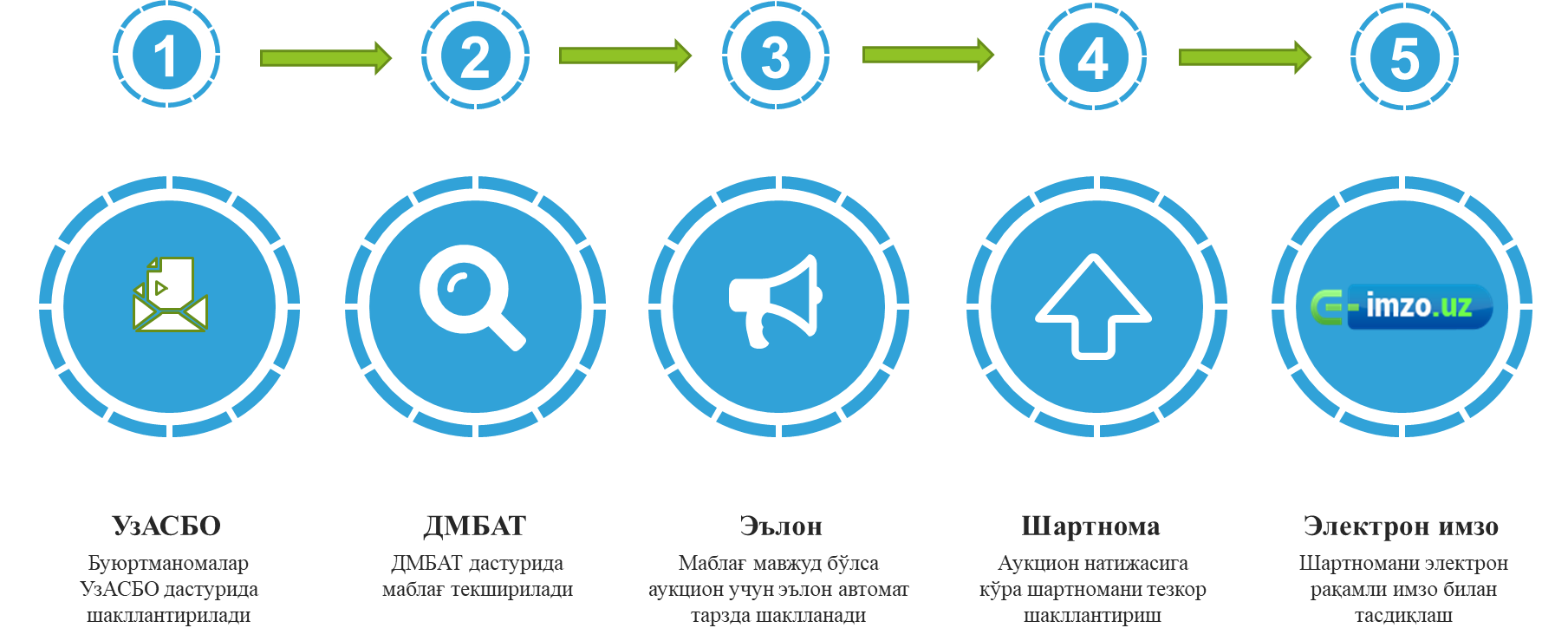 UzASBO
  Nalozi se kreiraju u programu UzASBO
Objava
Ako je fond dostupan, objava za dražbu bit će automatski kreirana
Sporazum
Brzo sklapanje ugovora na temelju rezultata dražbe
Elektronički potpis
Potvrda ugovora elektroničkim digitalnim potpisom
DMBAT
Financiranje se provjerava u programu DMBAT
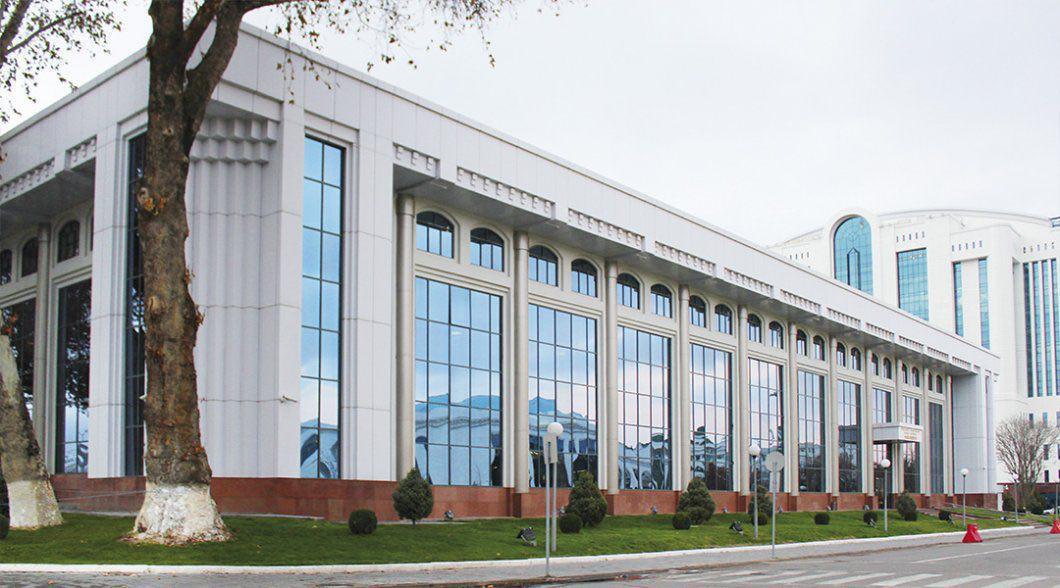 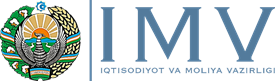 Povjerenstvo službe za riznicu u okviru Ministarstva gospodarstva i financija Republike Uzbekistana
Hvala vam na pozornosti!